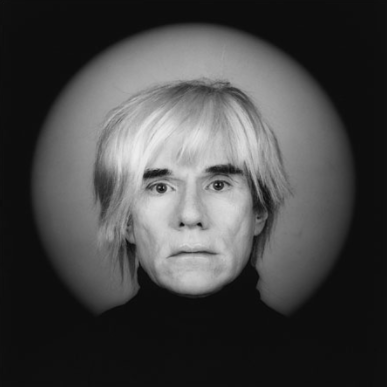 Andy Warhol
Pop Art
Who was Andy Warhol?
His works explore the relationship between artistic expression, celebrity, culture and advertising that flourished by the 1960s
Lived August 6, 1928 – February 22, 1987
Most active during the 1960’s where he was part of the celebrity culture at the time
Famous Quotes
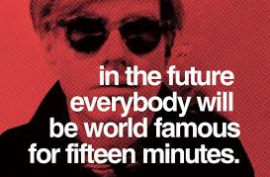 Famous Quotes
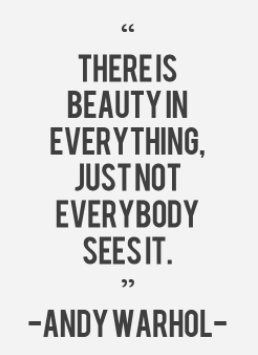 Pop Art
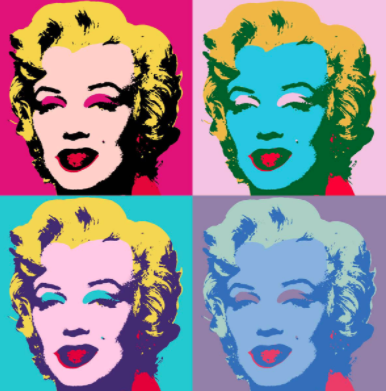 Pop Art
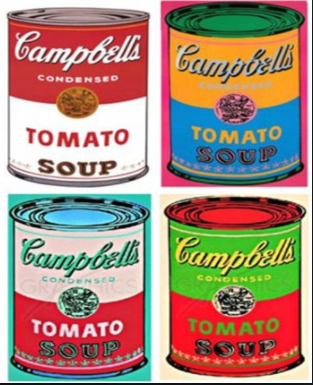 Learning Goal and Success Criteria
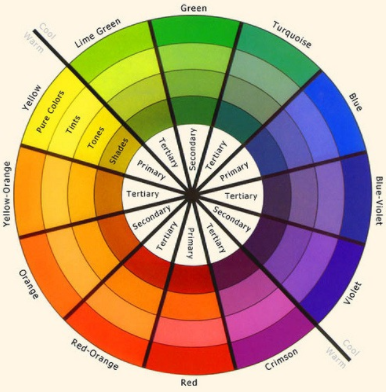 To create pop art with a 2017 theme and to show understanding of the colour wheel. 
I can choose a simple image that is popular today.
I can duplicate the 4 times on a page.
I can colour each of the four images in a different colour grouping from the colour wheel (ex. Primary colours, tertiary colours, pairs of complementary colors, warm colour or cool colours)
Examples
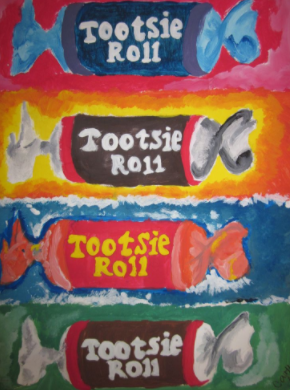 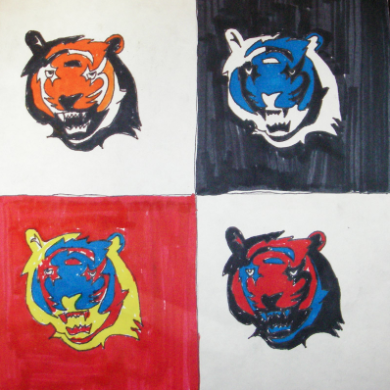